Placenta & Membranes- Development & Anatomy
Mrs. REENA MATHEW
ASSO. PROFESSOR
OBG DEPT
JINSAR
PURPOSE –

Placenta forms the link between mother 
and fetus.
It acts as digestive, respiratory and 
excretory organ for the fetus.
LEARNING OBJECTIVES –

Placenta
Development
Structures in placenta
Placental barrier 
Placental circulation
Fetal membranes
Development of membranes
Embryonic development after implantation
Amniotic fluid
Placenta
Discoid – Shape
Haemochorial-  Direct contact of chorion with Maternal  Blood
Deciduate-  Some maternal tissue is shed at Parturation.
Another Terminology -- Haemochorioendothelial
PLACENTA
This is a fetomaternal organ.
It has two components:
Fetal part – develops from the chorionic sac ( chorion frondosum )
Maternal part – derived from the endometrium ( functional layer – decidua basalis )
The placenta and the umbilical cord are a transport system for substances between the mother and the fetus.( vessels in umbilical cord )

Function Of The Placenta:
Protection
Nutrition
Respiration
Excretion
Hormone production
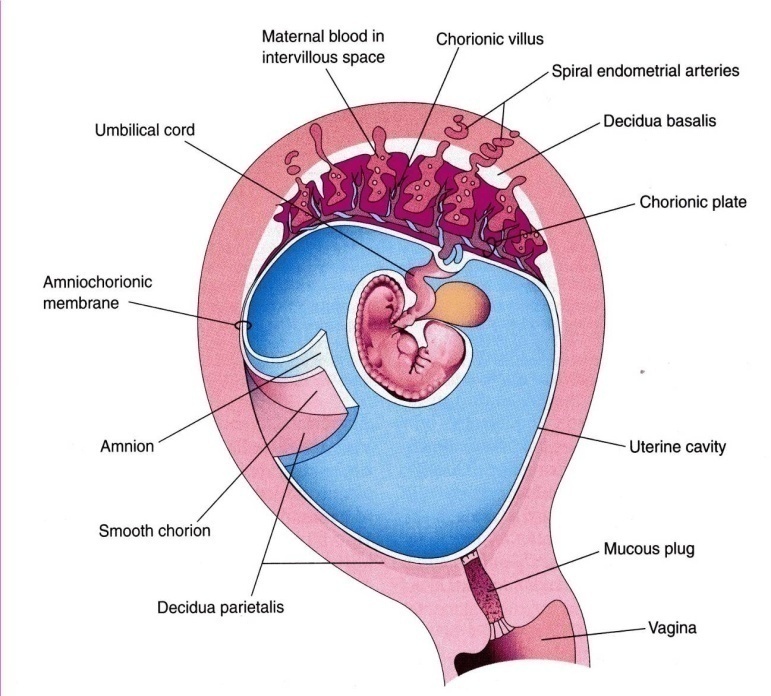 5
Ovulation – Day 14
Fertilisation
Fertilisable life span of Oocyte- 12-24 hrs
                                             Sperm--  48-72 hrs
2,4,8 16 cell- Morula
Morula- 3 days in fallopian tube
Day 4- enters in uterus, called Blastocyst
Implantation starts on day 6 (day 20 of M.C)

Interstitial implantation

Completes by day 10-11 (day 24-25 of M.C)
Fertilization of the Ovum and Cleavage of the Zygote
Moore, fig3-5
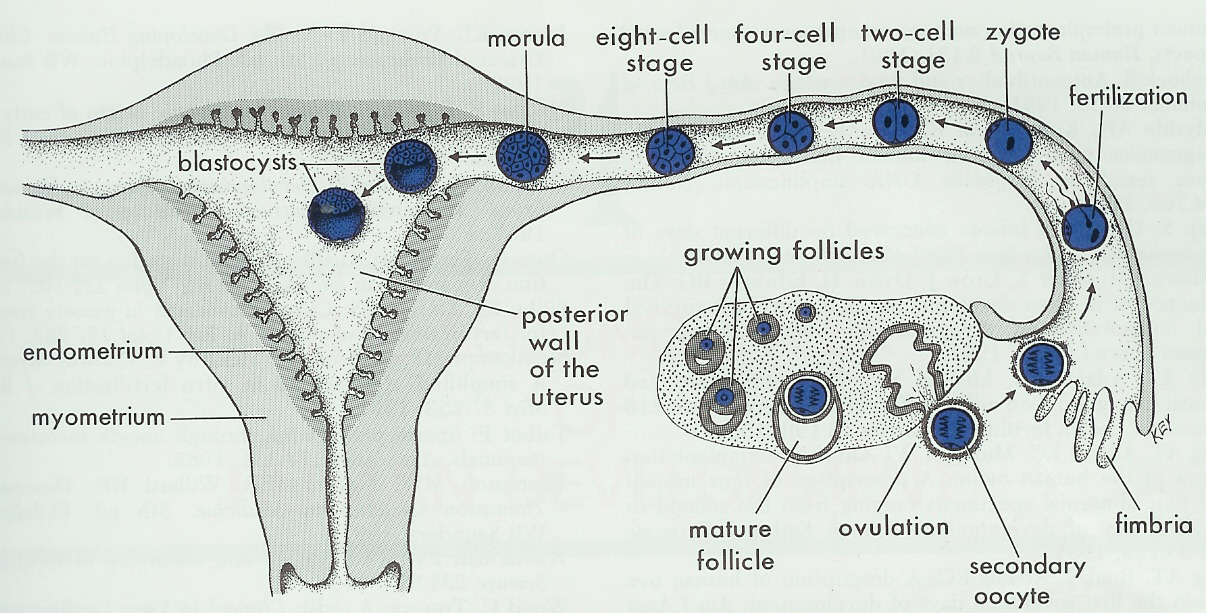 Development
Fetal part -from chorionic sac (chorion frondosum )
Maternal part–from endometrium( functional layer – decidua basalis )
Begins at 6th wk & ends at 12th wk.
On 8th day post implantation blastocyst forms Trophoectoderm which gives rise to Trophoblasts.
Trophoblasts differentiate into
1) Outer multinucleated Syncytiotrophoblast
2) Inner mononuclear Cytotrophoblast.
Trophoblasts also forms
Villous  trophoblasts            Chorionic Villi
Extra villous trophoblasts – invade decidua & myometrium
    a) Interstitial Trophoblasts
    b) Endovascular Trophoblasts
On complete implantation on D11 Lacunae develop around blastocyst c/as Trabaculae n on D13 Stem Villi develop to connect chorionic & basal plate.
Early in the 3rd week, mesenchyme grows into the primary villi forming a core of mesenchymal tissue. Thus Secondary Chorionic Villi are formed over the entire surface of the chorionic sac.
Some mesenchymal cells in the secondary villi differentiate into capillaries and blood cells forming the Tertiary Chorionic Villi. 
The capillaries in the villi fuse to form arteriocapillary networks.
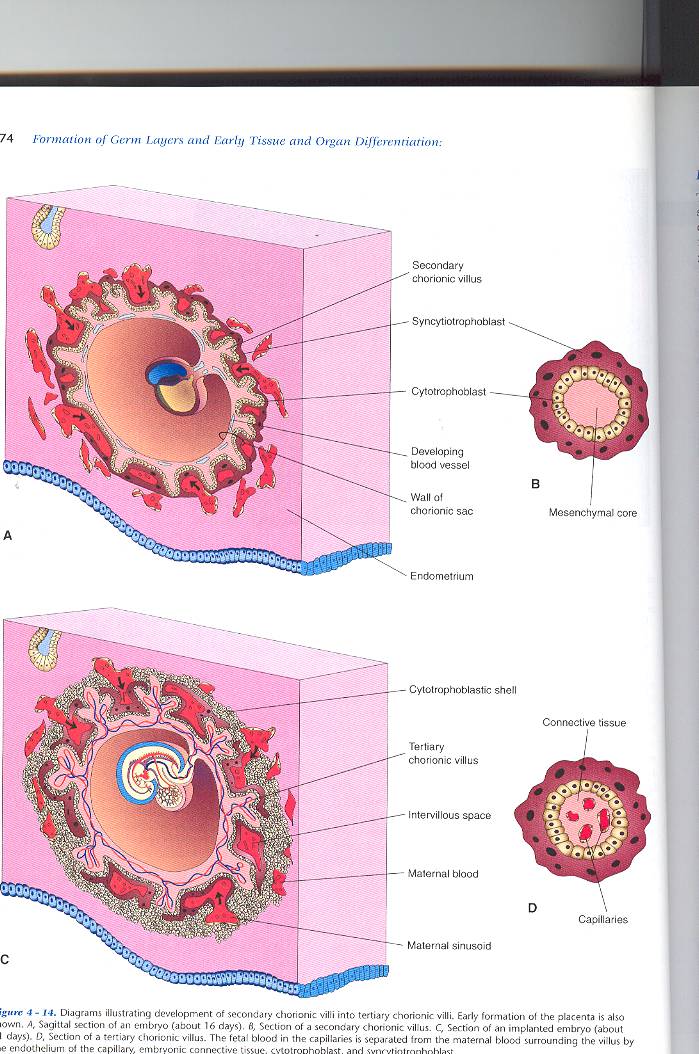 Development of chorionic villi.
DECIDUA
This is the endometrium of the gravid (pregnant) uterus.
It has four parts:
Decidua basalis: it forms the maternal part of the placenta
Decidua capsularis: it covers the conceptus
Decidua parietalis: the rest of the endometrium
Decidua reflexa:Junction between capsularis & parietalis.
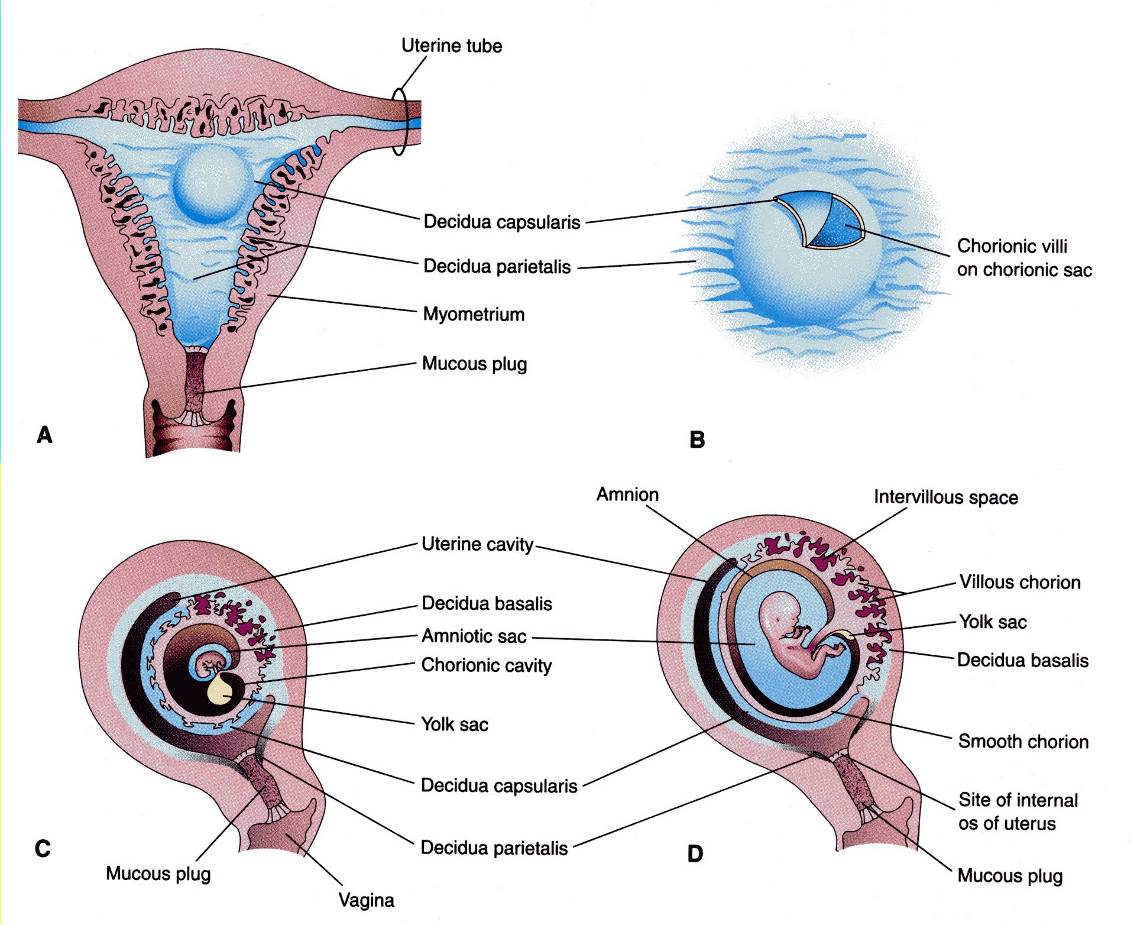 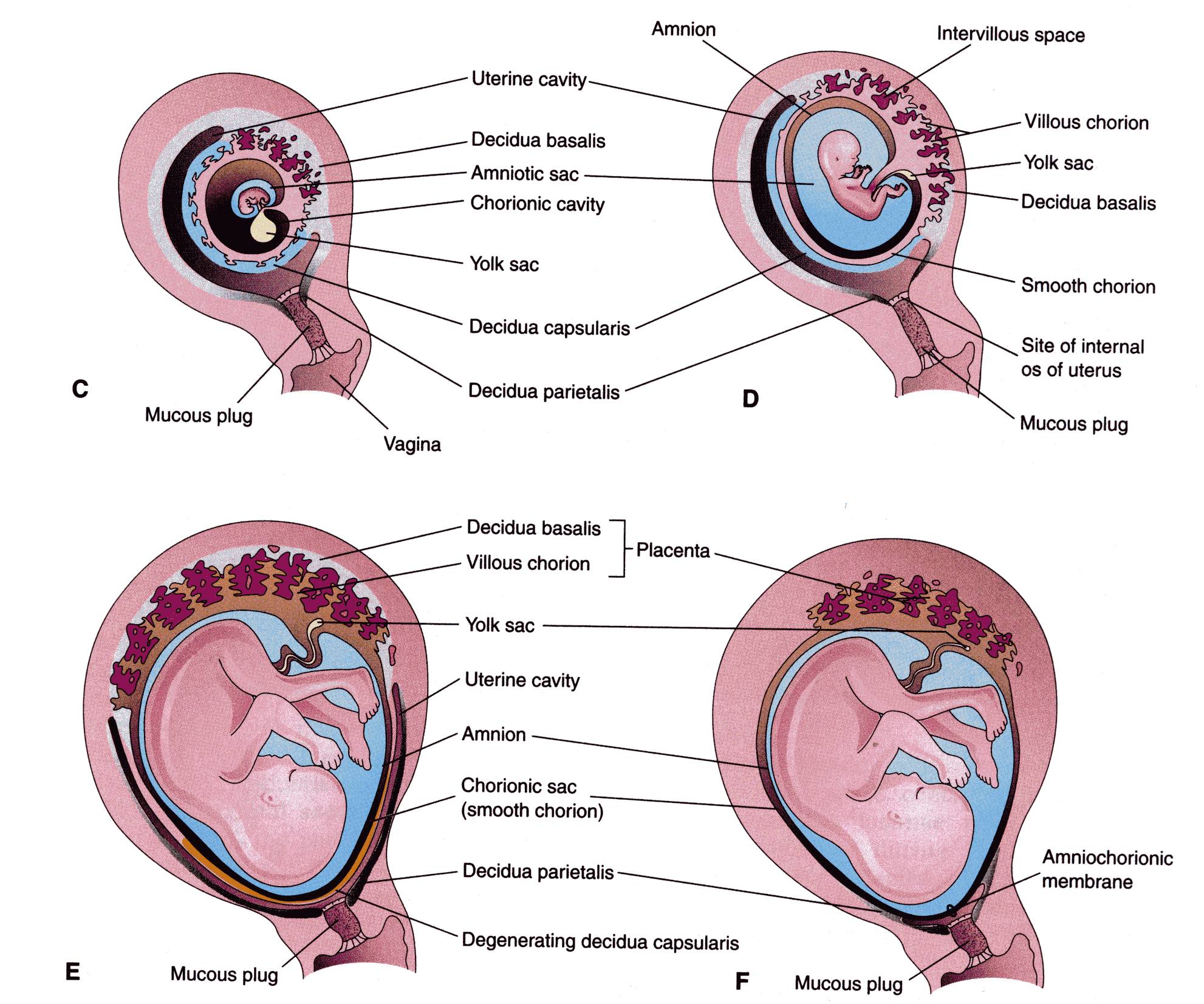 Until the beginning of the 8th week, the entire chorionic sac is covered with villi.
After that, as the sac grows, only the part that is associated with Decidua basalis retain its villi.
Villi of Decidua capsularis compressed by the developing sac.
Thus, two types of chorion are formed:
Chorion frondosum (villous chorion) 
Chorion laeve – bare (smooth) chorion
The villous chorion ( increase in number, enlarge and branch ) will form the fetal part of the placenta.

The decidua basalis will form the maternal part of the placenta.

The placenta will grow rapidly n at the end of the 4th month,the decidua basalis is almost entirely replaced by the fetal part of the placenta.

About 18 weeks old, it covers 15-30% of the decidua and weights about 1\ 6 of fetus
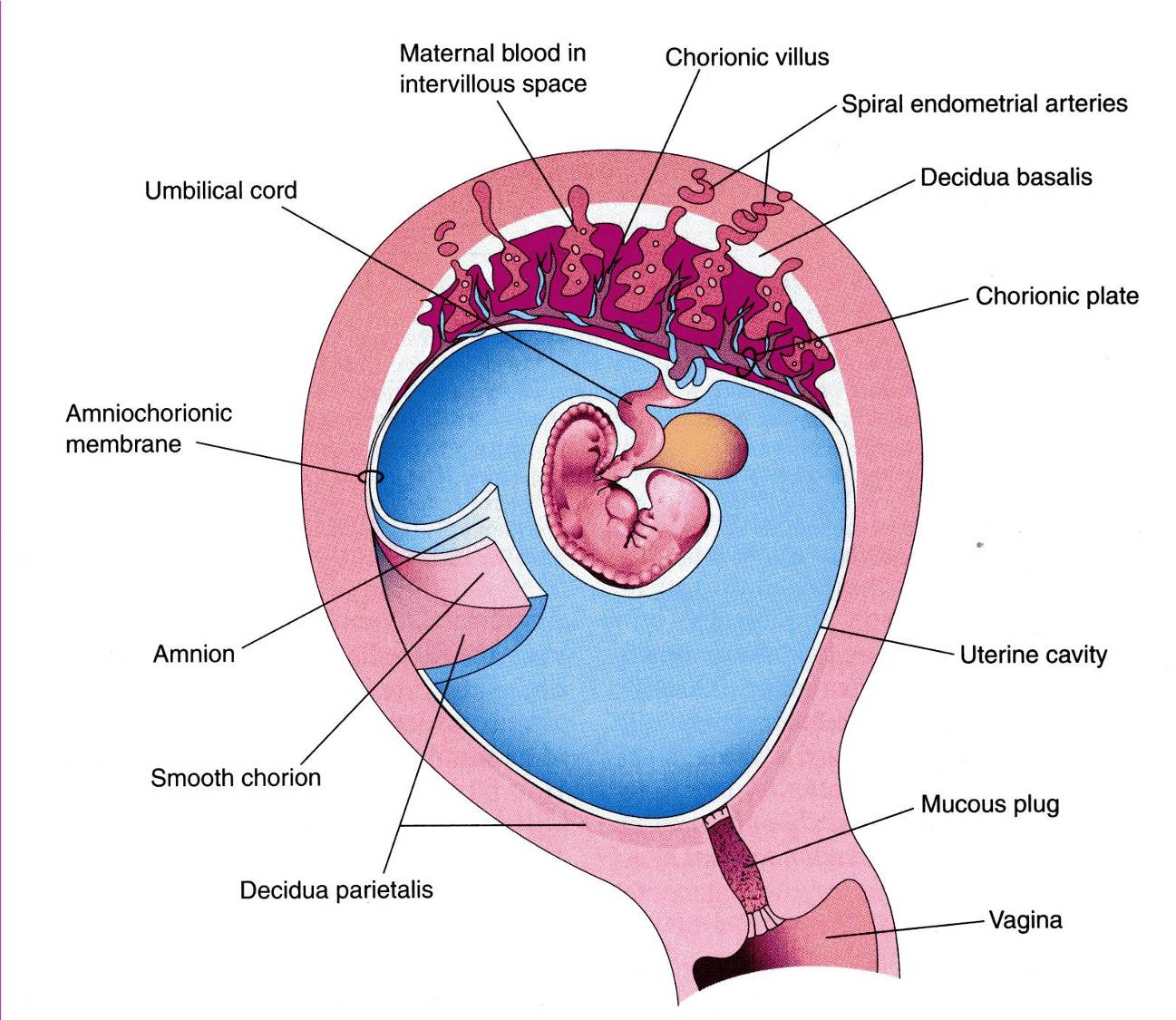 FULL-TERM PLACENTA-:
Discoid, diameter 15-20 cm, 3cm thick at centre.spongy  & wt 500 gm.
2 surfaces- Fetal & Maternal.
1) Fetal surface: (4/5th)
  - Smooth and shiny.covered by amnion.
 -  Umbilical cord is attached close to the center of the placenta.
 -  Umbilical vessels radiate from the umbilical cord.
 -  They branch on the fetal surface to form chorionic vessels.
 -  They enter the chorionic villi to form arteriocapillary-venous system.
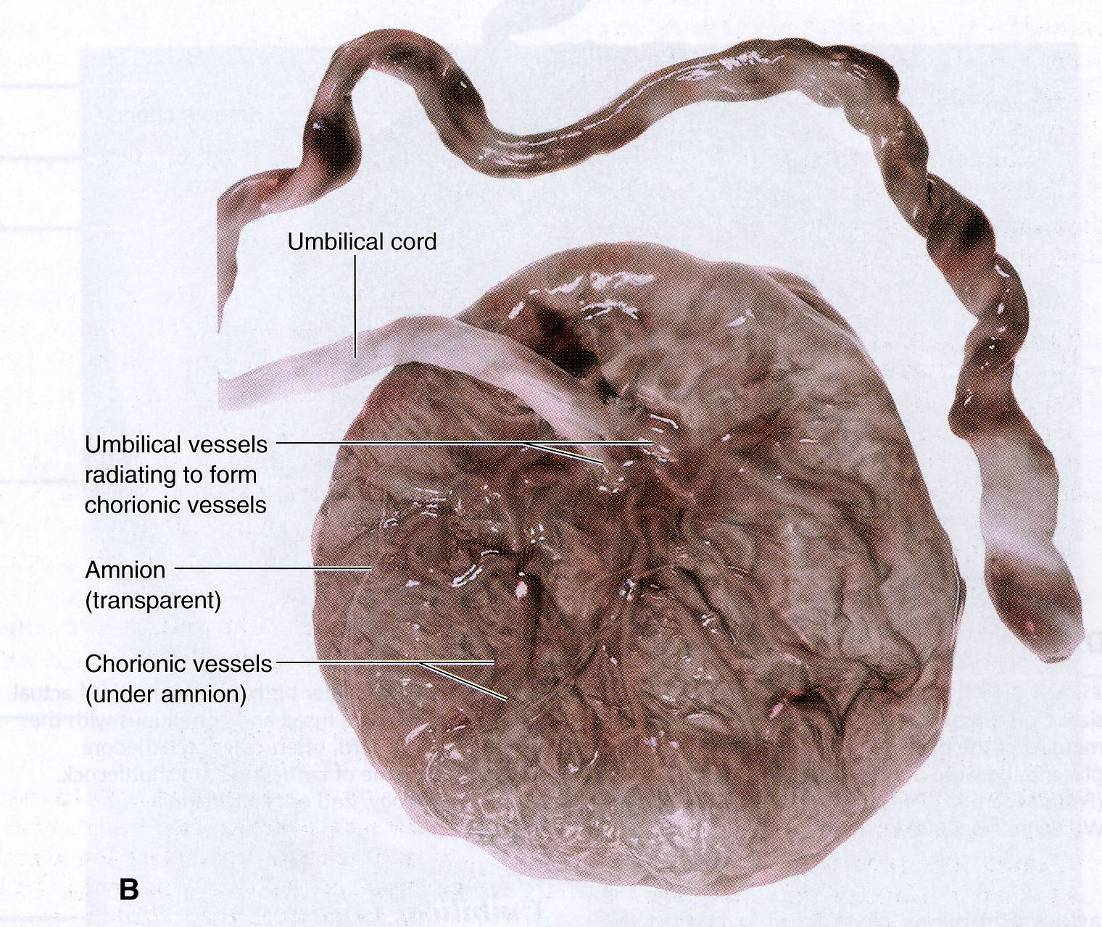 2) Maternal Surface- (1/5th)
Rough & spongy, dull red,
Cotyledons –15 to 20 slightly bulging villous areas limited by fissures which is occupied by decidua septum derived from basal plate.
-Surface is covered by thin greyish layer of decidua basalis.
-Small greyish spots due to deposition of calcium in degenerated areas.
-Only decidua basalis & blood in intervillous spaces is of maternal origin.
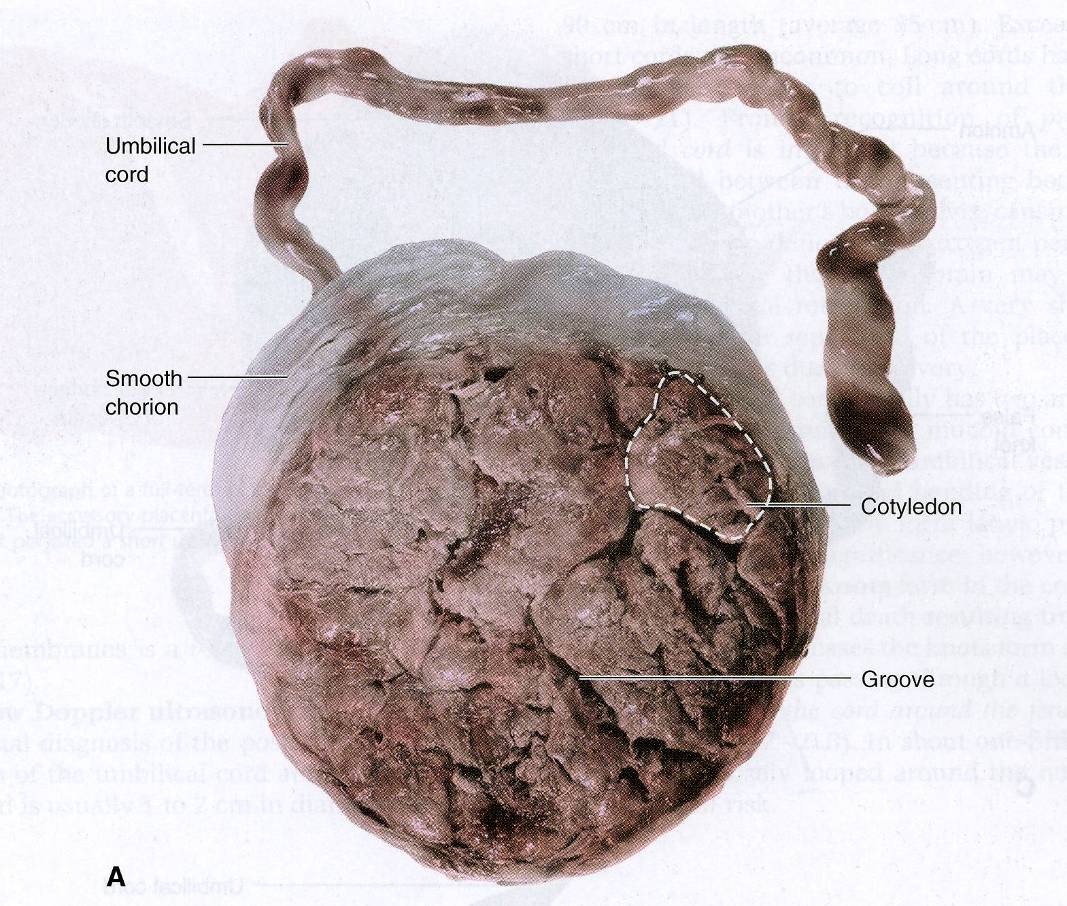 Development of Umbilical Cord
Connecting Stalk or umbilical cord develops from Extra-embryonic Mesoderm
Connecting Link between embryo & fetus
Contents- 1) Vitello-intestinal duct & remnant               of yolk sac
                      2)Extraembryonic mesoderm– Gelatinous      sub K/ as Wharton’s Jelly
                      3) Blood Vessels
                      4)Extraembryonic coelom
                       5) Covering epithelium
                       6) Allantois
Umbilical Cord and related Structures
Development
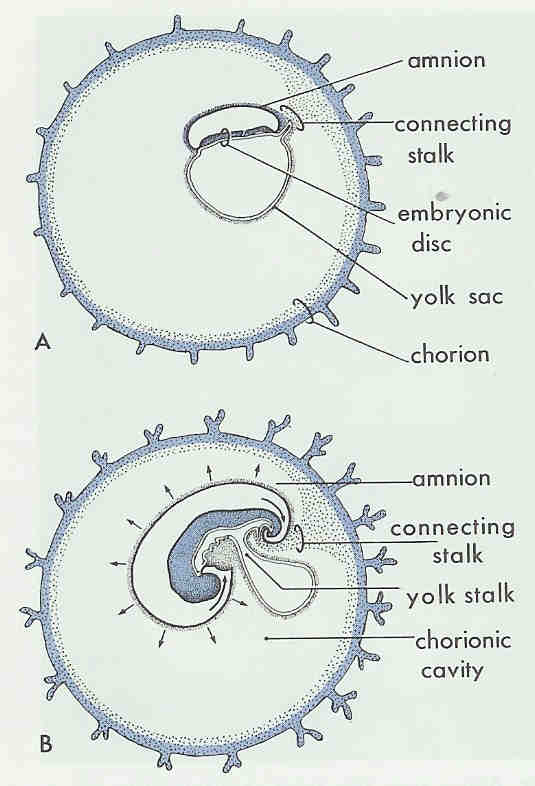 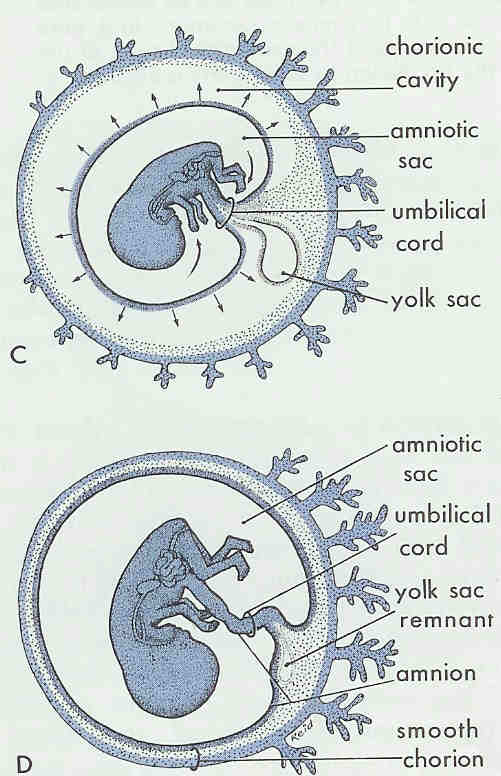 FULL-TERM UMBILICAL CORD
Usually it is attached near the center of the fetal surface of placenta.
Length: about 50 cm
Diameter: 1-2 cm
Contains two arteries and one vein, surrounded by mucoid connective tissue (Wharton jelly)
The vessels are longer than the cord and may have loops (false knots).
Spiral twists from left to rt turns of U.veins around U.artery.
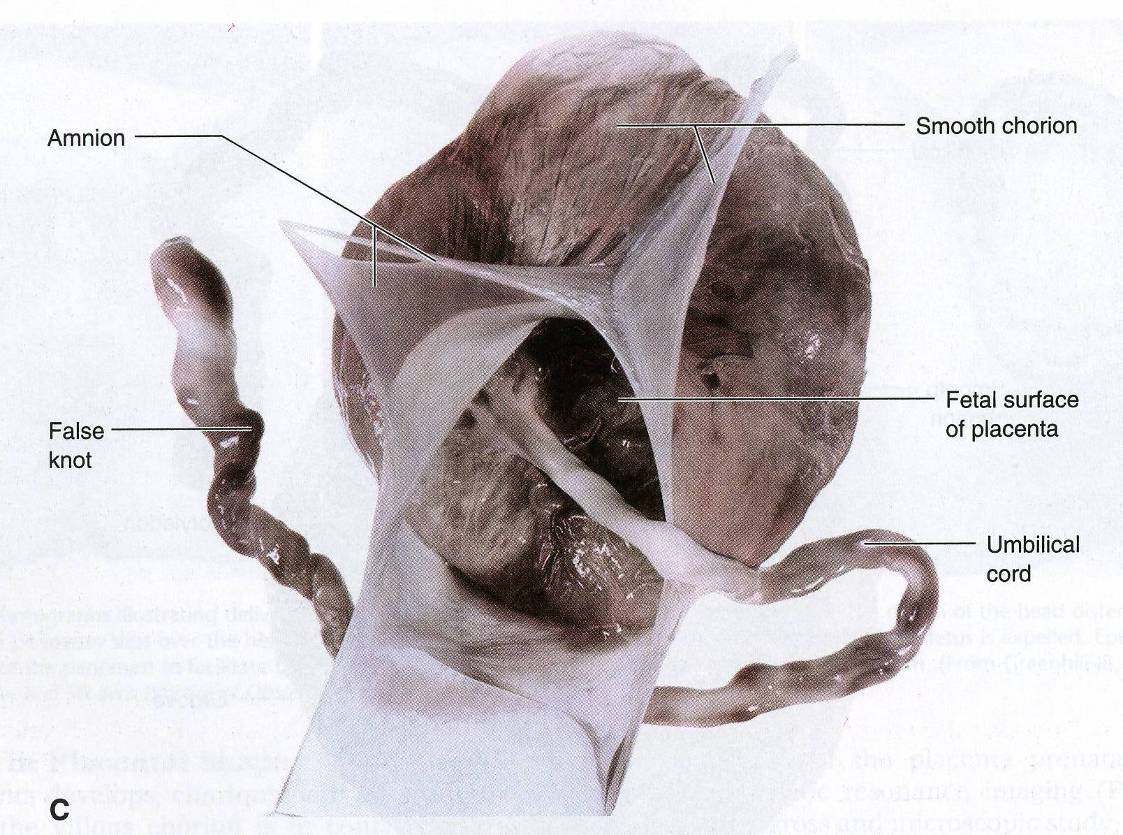 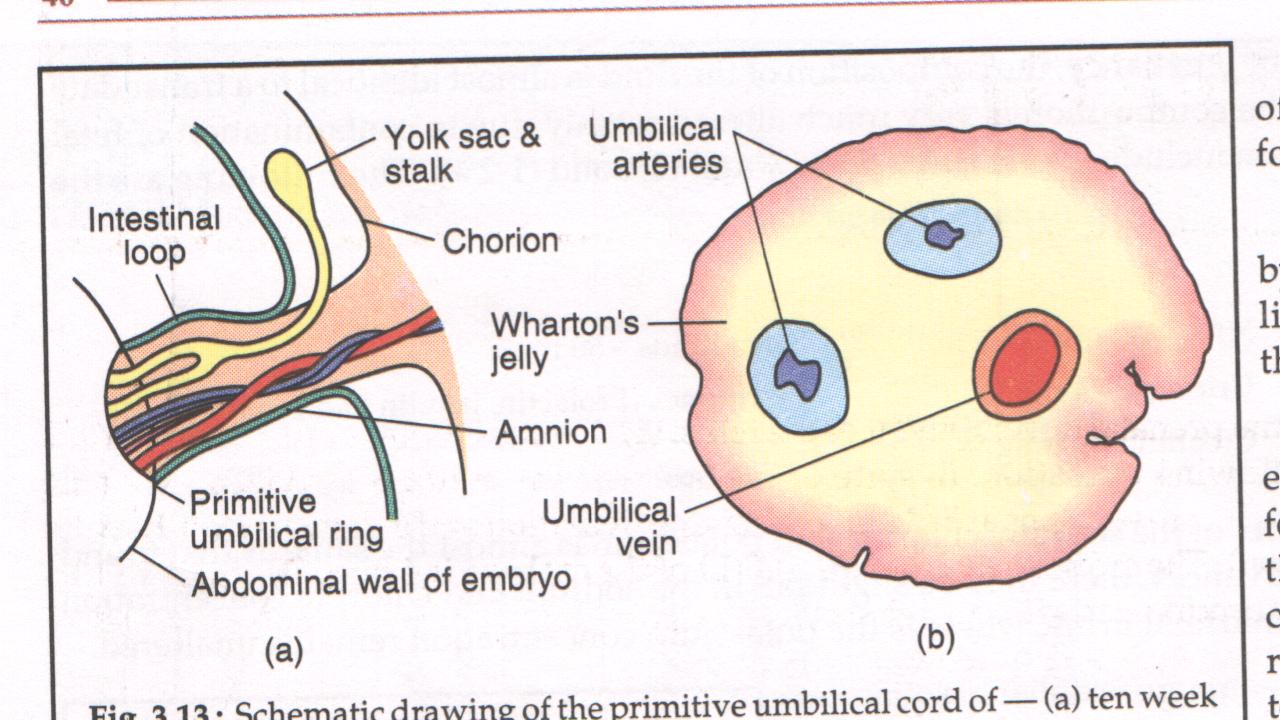 STRUCTURES  In Placenta
1)Amniotic Membrane-Single layer of cubical epithilium loosely lining chorionic plate internally.
2 ) 2 Plates- Chorionic & Basal.
Chorionic Plate- Forms inner boundry of choriodesidual space.
-Stem Villi & Umbilical cord arise from this plate.
-From outwards consists of-
Primitive mesenchymal tissue containing branches of umbilical vessel.
Layer of Cytotrophoblasts.
Syncitiotrophoblasts.
Basal Plate- Spiral artries perforate it.
-Decidual septa arise from it.
-From outwards formed by
a) Part of compact n spongy layer of desidua basalis.
b) Nitabuch’s layer of fibrinoid degeneration of syncitiotrophoblasts.
c) Cytotrophoblastic Shell
d) Syncitiotrophoblasts.
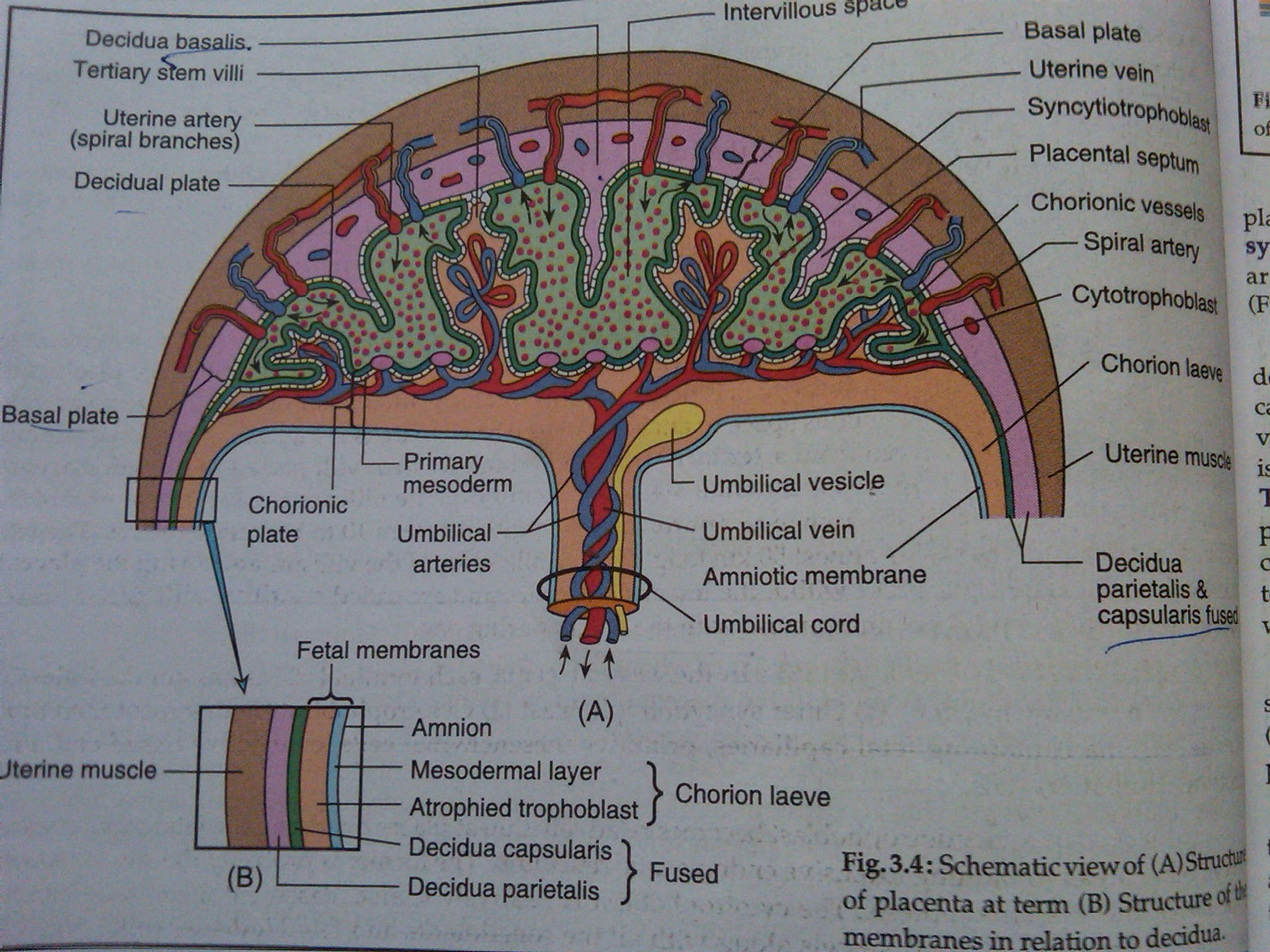 3)Intervillous space- bounded by Chorionic & Basal plate.
-Lined internally all around by syncitiotrophoblasts.
-Filled with Maternal Blood
-Numerous branches form stem villi project into it.

4)Stem villi & their branches-(primary,secondary,tertiary)
-Stem villi supplies Cotyledon(15-20)-functional unit of placenta.
-Tertiary villi supplies Lobule-functional subunit of placenta.
-Each cotyledon contain 3-4 major stem villi
-Total villi surface-10-14 sq km, capillary system in villi 50km long.
-Function-1) Anchoring Placenta to desidua
                2) Nutritive function.

Tertiary Villi-: Composed Outside in of-
-outer syncitiotrophoblasts, Cytotrophoblasts, basement Membrane,
Central stroma-fetal capillaries,mesenchymal cells,connective tissue & Hofbauer phagocytic cells.
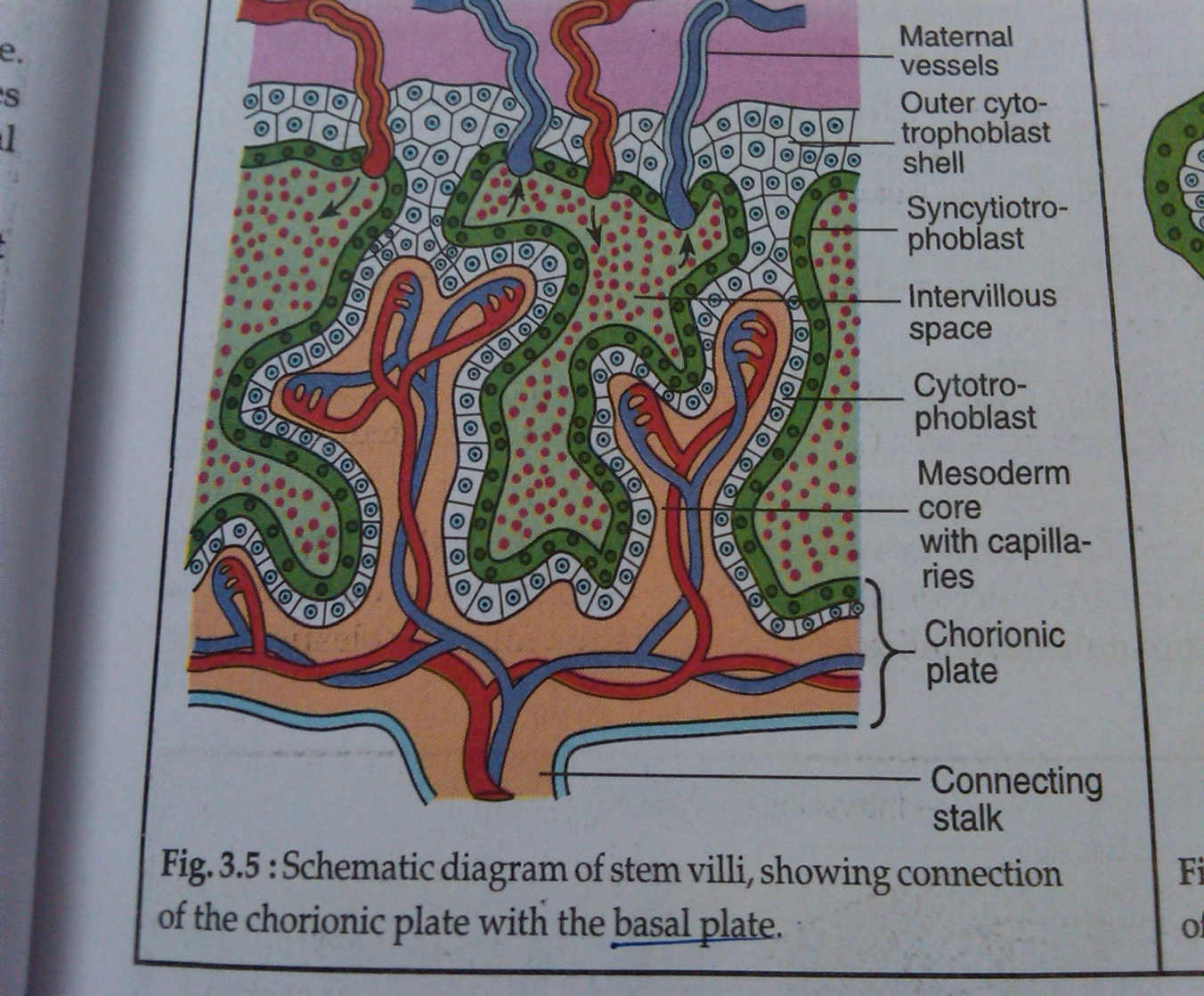 Types of Villi
Tertiary villi
Placental Barrier
Composite structure that consists of extrafetal tissues separating the fetal blood from the maternal blood.
0.025mm thick.
5 layers:
Syncytiotrophoblast
Cytotrophoblast
Basement Membrane
Connective tissue of villus
Endothelium of fetal capillaries with its basement membrane.
After the 20th week, the cytotrophoblastic cells disappear and the placental membrane consists only of 4 layers.
Vasculo Syncitial Membrane or Alpha Zone- thin 0.002mm- gas exchange
Beta Zone- thick- hormone synthesis
Increase in thickness of villous membrane seen in IUGR & Smokers.
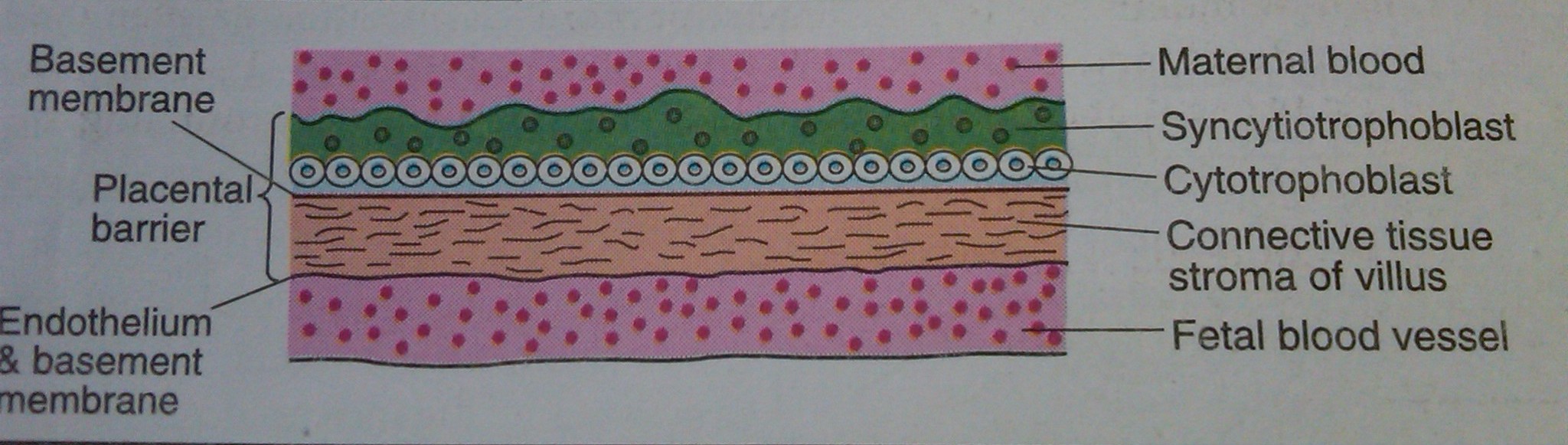 Placental Circulation
Utero-Placental Circulation-:
-100-200 spiral atreries open in intervillous space.
-Volume of blood in mature placenta- 500ml
-Volume of blood in intervillous spaces- 150 ml
-Blood flow in intervillous spaces-500-600ml/min
-Pressure in intervillous spaces- ut contraction- 30-50mmHg
                                                 - ut relaxation-    10-15mmHg
-Pressure in supplying Uterine artery- 70-80 mmHg
-Pressure in draining Uterine Vein-  8mmHg
-Blood in intervillous space replaced every 3-4 mins.
-Endovascular extravillous trophoblasts invade spiral artries upto myometrium causing their dialatation & failure of this invasion leads to PIH, IUGR etc.
2 ) Feto- Placental Circulation-:
-2 Umbilical artries carry impure blood from fetus from each half of placenta & one U.vein carries pure blood.
-Fetal blood flow through Placenta- 400 ml/min.
-Pressure in Umbilical artery- 60mmHg
-Pressure in Umbilical Vein-  10mmHg
-Fetal capillary pressure in Villi- 20-40 mmHg
                             U.A                  U.V
-O2 saturation-   50-60%            70-80%
-PO2              -   20-25mmHg    30-40mmHg
-Maternal & fetal blood streams flow side by side but in opposite direction allowing material exchange btw them.
-Facilitated by pumping action of fetal heart
Fetal Membranes
Outer Chorion & Inner Amnion

Chorion-
     Renmnant of chorion leave
     Thicker than amnion, friable & shaggy
     No vessels & nerves.
Amnion-
         Inner layer of fetal membranes
          Smooth & shiny & contact with AF
          Can be peeled off from fetal surface except at placenta
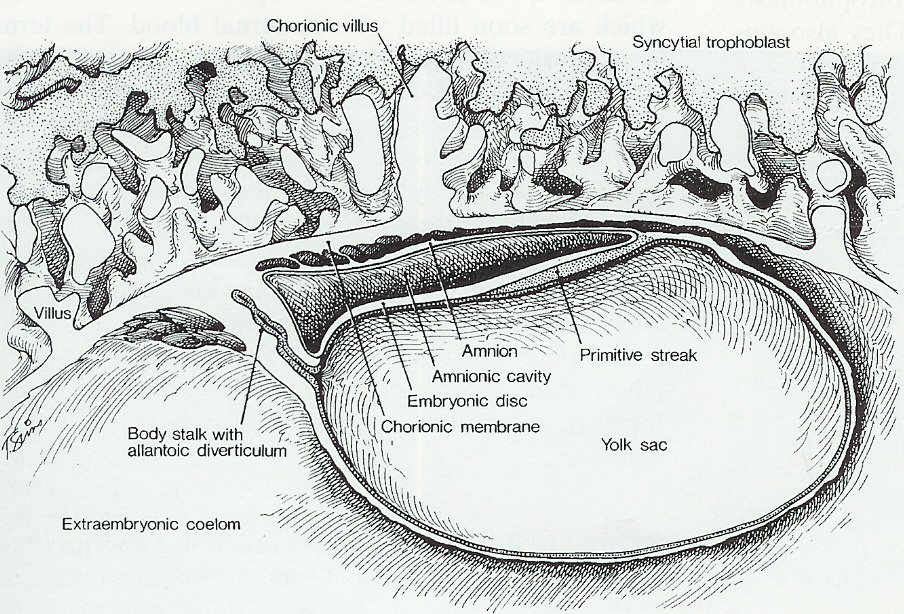 Development of Membranes
Along with Trophoblast on day 8, Embryoblast differentiates into Bilaminar germ disc.
Bilaminar germ disc – Dorsal ectodermal layer
                                         Ventral endodermal layer
Two cavities appear on each side of disc.
Day 12- fluid filled space appears between ectodermal layer & cytotrphoblast- Amniotic Cavity
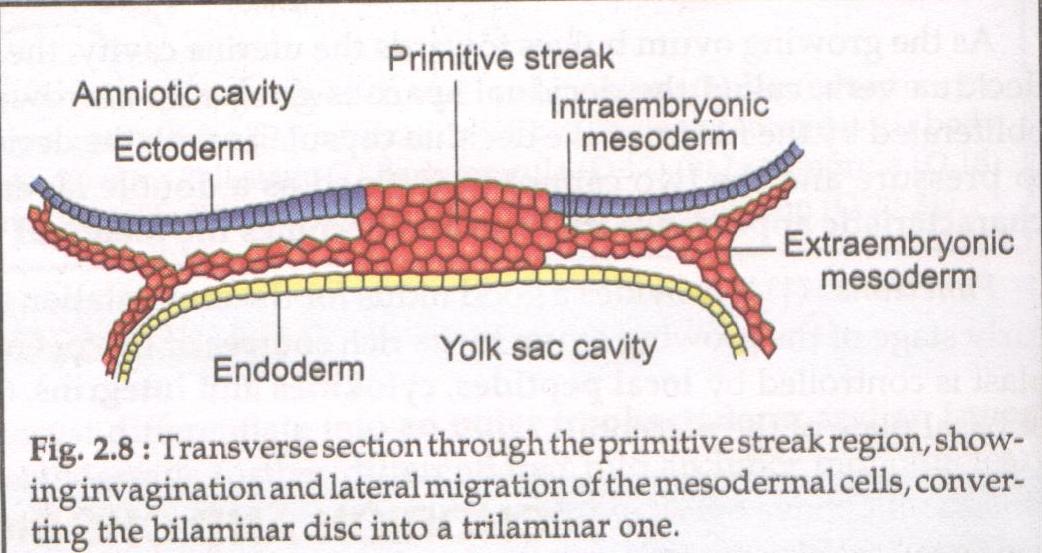 Ventral side yolk sac appears.

Amniotic Cavity-
       Initially fluid accumulates slowly ,later large & obliterates chorionic cavity. Initially located dorsally but after formation of head tail & lateral folds surround fetus.
Embryonic Development after Implantation
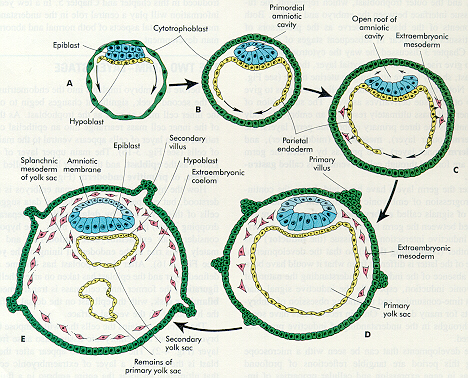 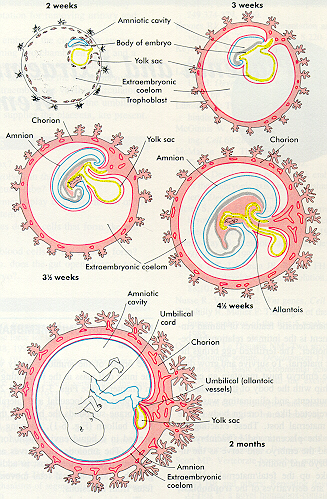 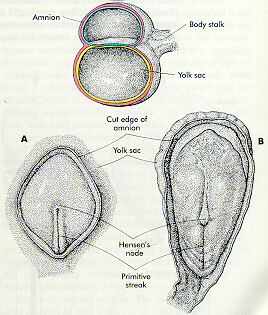 Structure of Amnion-
      0.02-0.5 mm thick
     Layers from within outwords-
    1) Single layer of cubical epi
    2) Basement membrane
    3) Compact layer of reticular structure
     4)fibroelastic layer
     5) Spongy layer
Amnion-  No blood, nerve  & lymphatic supply
Functions-
 1)Formation of amniotic fluid
2) Prevent infection
3) Facilitates cervical dilatation in labor
4)Enzymatic activity
5) Rich source of glycerophospholipids- Precursor of PG’S
Amniotic Fluid
Origin-Many theories
 1) Transudate from maternal circulation
 2) Transudate across umbilical cord
 3) Transudate of fetal plasma through fetal skin before 20 wks
 4) Fetal urine production 
Circulation- Water in AF changed every 3 hrs
Volume- 
 12wks-  50ml
 20 wks– 400 ml
36 wks- 38 wks– 1000ml
At term– 600- 800 ml
 43 wks-   200ml
Color-
In early pregnancy – colorless
Near term--               Pale straw color
Abnormal color-
Green or meconium– Fetal distress
Golden color --  Rh Incomptability
Greenish yellow ( Saffron)- Post maturity
Dark colored-  Concealed Abruptio Placentae
Dark brown (tobacco juice)-- IUD
Composition- 
            Water– 98-99%
            Solid--  1-2% ( Organic , inorganic & suspended particles)
Function-  To protect fetus
Function-
During  Pregnancy-
   Shock Absorber
  Maintain temp
  Growth & movements of fetus
   Water supply , negligible nutritive value
During Labor-
  BOM helps in cervical dilation
  During contraction prevents interference to placental circulation till membranes intact
  Aseptic & antibacterial property  protects fetus & uterine cavity from infection
Clinical Importance-
AF study- Information about wellbeing & maturity
Intra amniotic drugs– Method of abortion
AFI
ARM- Method of induction of labor
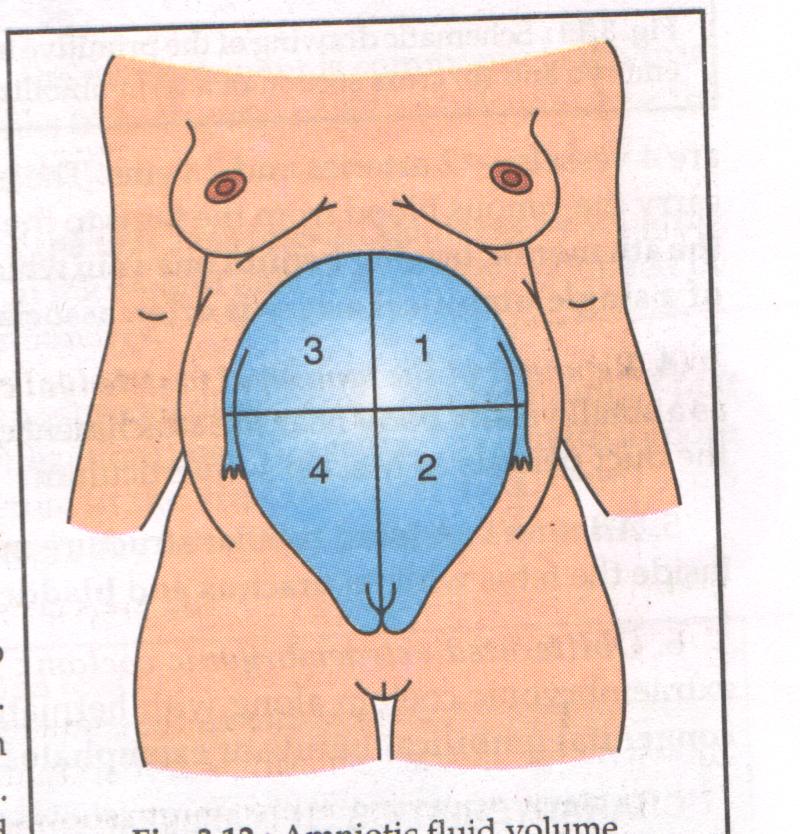 Summary:
We have studied about the development and main functions of placenta and amniotic fluids
REFERENCES –


D.C. Dutta’s Textbook Of Obstetrics 



Williams Textbook Of Obstetrics
Exam Appeared Questions –


SAQ – 4 marks

Q)Describe gross structure of placenta. Enumerate the 
functions of placenta.
THANK YOU…